Welcome to our English I course!
Docentes: 
Prof. Graciela Brizuela
Prof. Vanesa González
Prof. Virginia Valenzuela
¿Cómo me inscribo en la materia?
Primero se tienen que inscribir en el SIU, es decir, se tienen que inscribir en LA CARRERA y  asegurarse que están inscriptos en el SIU. Esto es de suma importancia porque de lo contrario no se podrán registrar sus notas al final del cursado, o luego de un examen.
Una vez inscriptos en el SIU, tienen que matricularse en el aula virtual. No necesitan contraseña. Cada alumno puede auto-matricularse, solo se requiere que lo hagan con sus nombres y apellidos completos, tal como figuran en el DNI y el SIU.
¿Cuál es la modalidad de cursado?
La modalidad de cursado será MIXTA, esto es, 1 clase VIRTUAL y una clase PRESENCIAL. TODAS LAS EVALUACIONES SERÁN PRESENCIALES

La clases tendrán lugar los martes de 09.30 a 12.00 (presencial) y los jueves de 14.00 a 16.30 (virtual)

La clase presencial se dicta en el aula 28 y es de asistencia obligatoria.

Enlace a la sala de Zoom: https://bit.ly/ZOOMFI-01
¿Qué hay en el aula virtual?
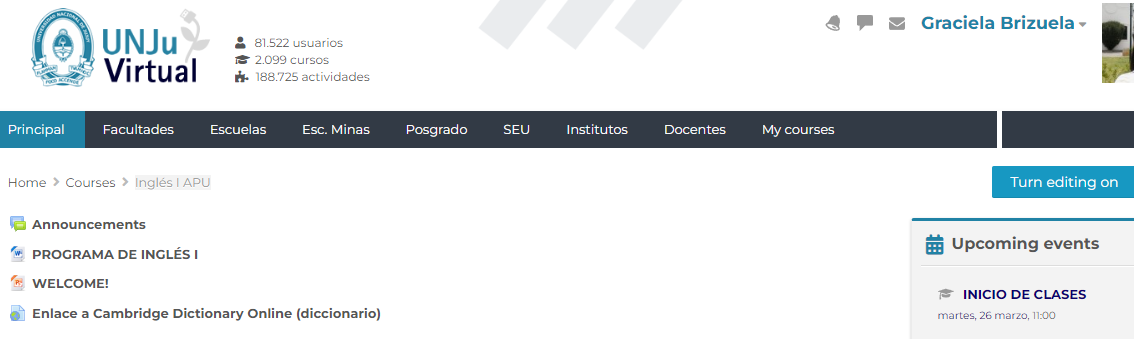 Calendario con eventos próximos
Información importante
¿Qué más hay en el aula virtual?
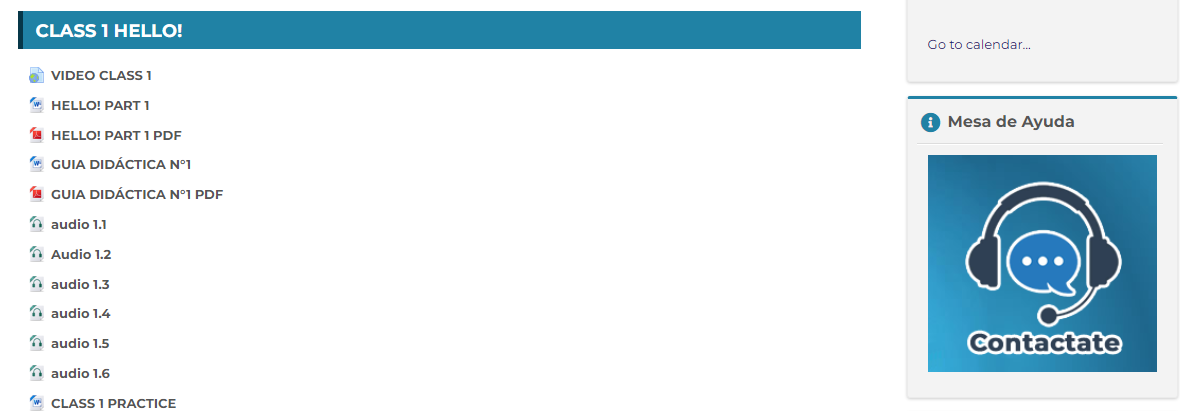 Mesa de ayuda con muchos recursos para estudiantes.
Material de estudio y práctica.
No son TPs ni deben ser enviados o presentados. Deben ser estudiados y practicados
¿Con qué frecuencia tengo que visitar el aula virtual?
En el aula virtual está todo el material de estudio y toda información que consideremos importante transmitir.
Tienen que visitar el aula un mínimo de 3 veces por semana: los días de clase (martes y jueves) y un día más, hacia el fin de semana, o antes de una clase, para verificar si se ha publicado alguna noticia importante.
¿Cómo me comunico con la profe?
Puedo hacerlo por varios canales:
A través del aula virtual:


Por correo electrónico: gracielita.bri@gmail.com 
En cualquiera de los casos lo primero que deben escribir es su nombre y apellidos completos, materia y carrera y luego la consulta, pregunta o mensaje que quieren enviar.
NO se recomienda usar mensajería interna porque estos mensajes se pierden sin llegar a ser leídos por los docentes. Usen el mail o los foros.
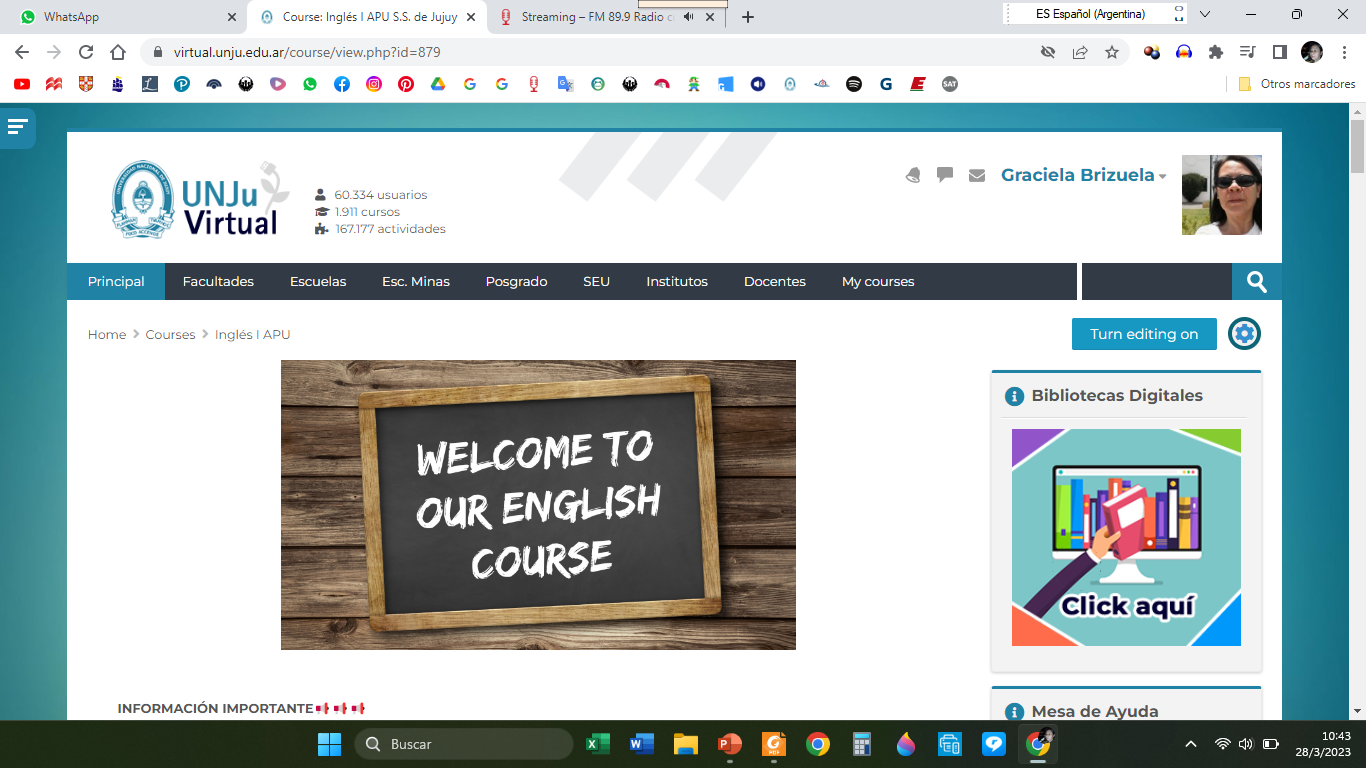 ¿Cómo se aprueba la materia?
PROMOCIÓN: 
80% de asistencia a y participación en las clases presenciales.

Aprobar 3 trabajos prácticos escritos (1 recuperatorio) con 60% o más. 

Aprobar la evaluación integradora (o su recuperatorio) con una calificación no inferior al 70%.
Si no promocione, ¿cómo apruebo la materia?
REGULARIDAD 
60% de asistencia a y participación en las clases virtuales.

Aprobar 2 de los 3 trabajos prácticos con 60% o más.

Aprobar la evaluación integradora (o su recuperatorio) con una calificación no inferior al 60%.

Aprobar un final escrito con 60% o más.